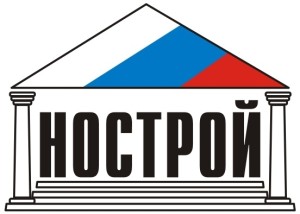 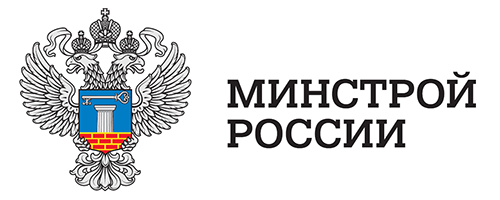 Стратегия развития строительной отрасли до 2030 года
Процесс разработки Стратегии
Межведомственная рабочая группа при Минстрое России (МРГ)
Конференция НОСТРОЙ: «Стратегия развития строительной отрасли в Российской Федерации» (15.04.2019)
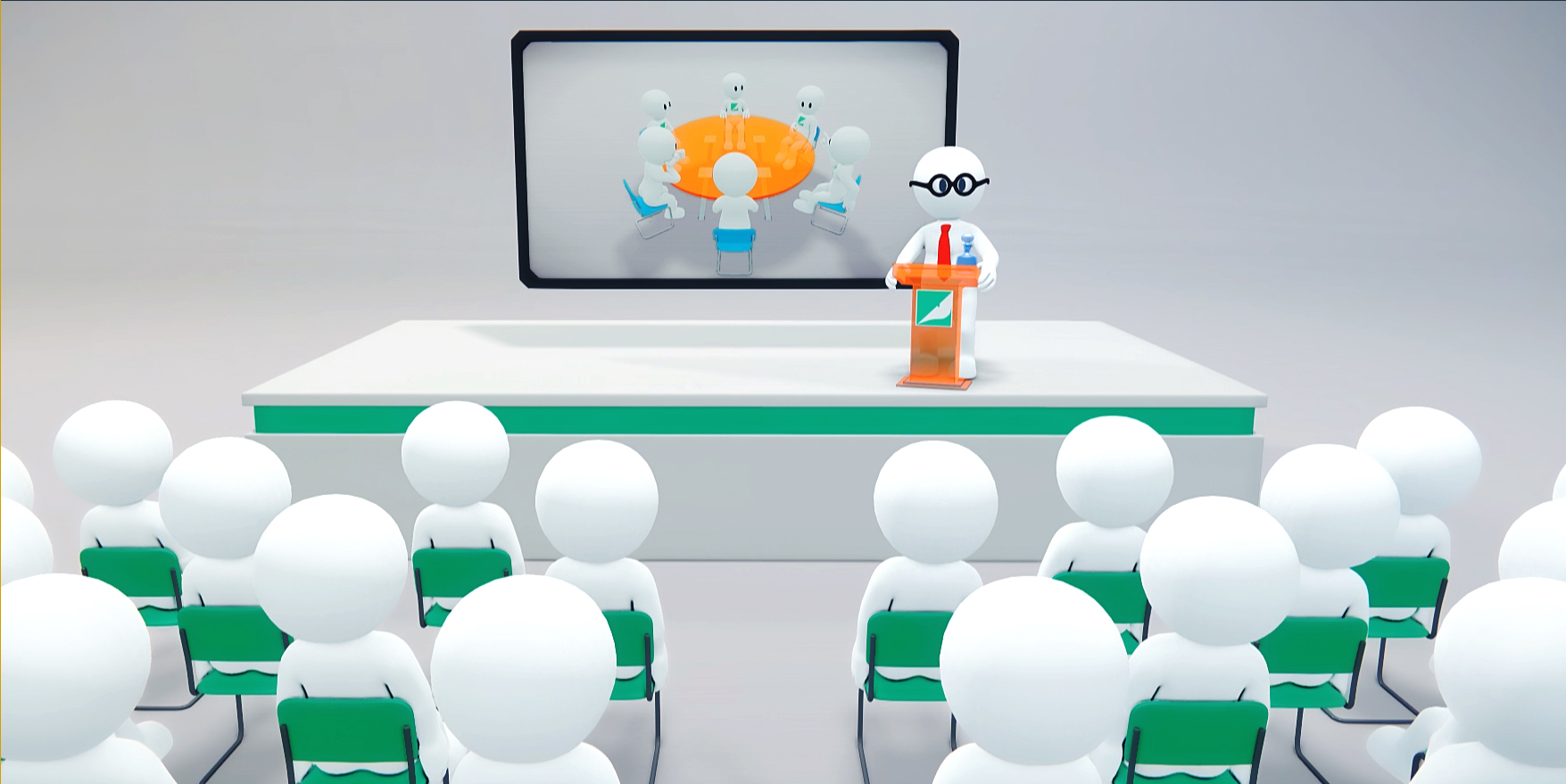 11 проектных команд (по основным направлениям)
Регулярные заседания с обсуждением ключевых вопросов по направлению
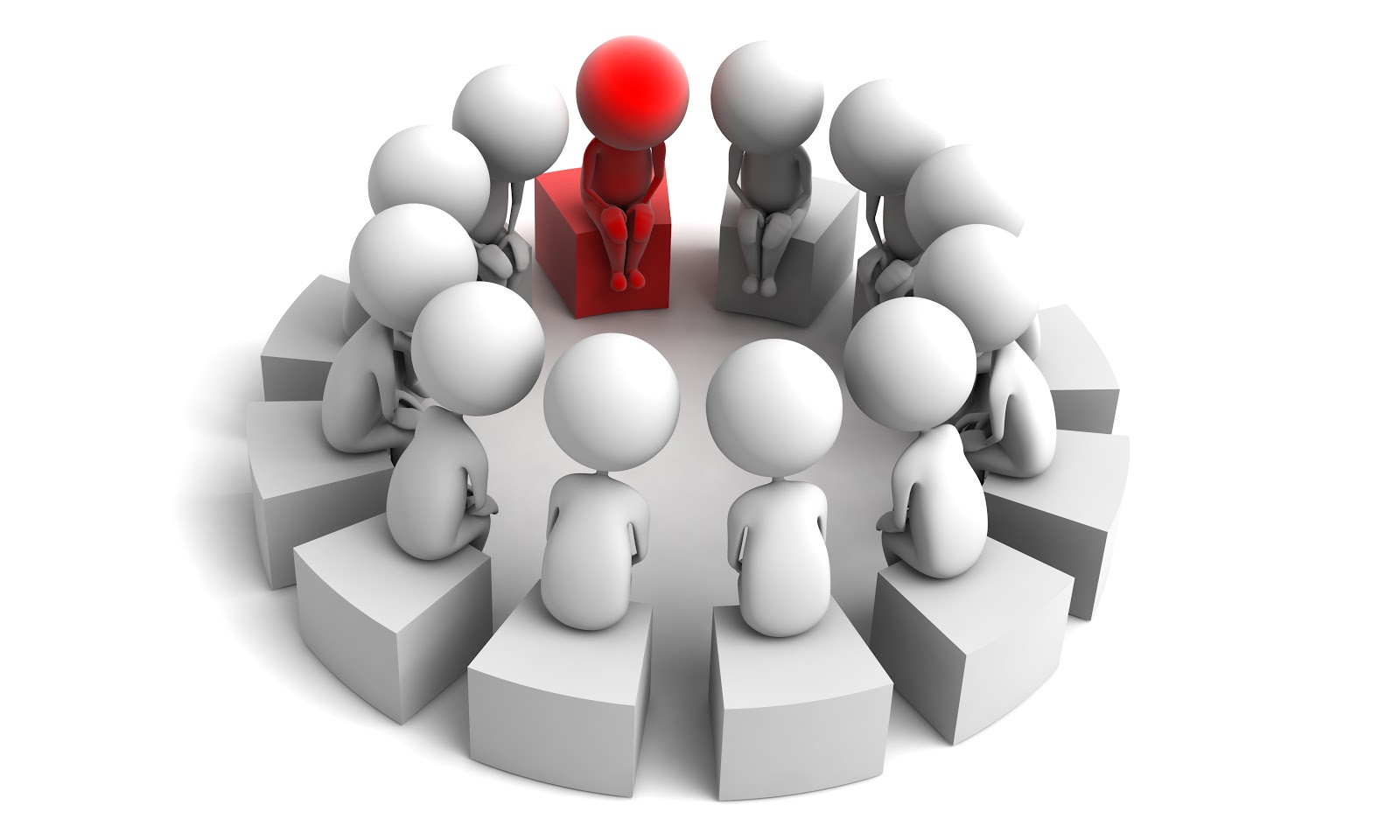 4 стратегические сессии в РАНХиГС:
- 1640 человеко-часов обсуждения
- 185 участников:
- 44 представителя ФОИВ и учреждений
- 30 представителей бизнес-сообщества 
- 75 представителя профобъединений
- 15 представителей РОИВ
- 11 представителей научного сообщества 
- 10 другие представители экспертного сообщества
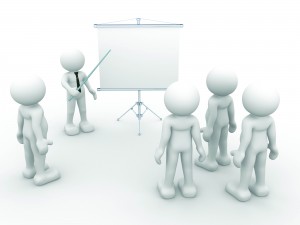 5 круглых столов по ключевым темам:
- Стратегия развития строительной отрасли: установочное совещание
- Ресурсное обеспечение. Рынок строительной техники: текущие тенденции и перспективы развития - Административные процедуры, барьеры в строительстве и совершенствование КНД
- Развитие российского рынка строительных материалов как одно из условий эффективной реализации Стратегии - Развитие кадрового потенциала и системы квалификаций в строительстве
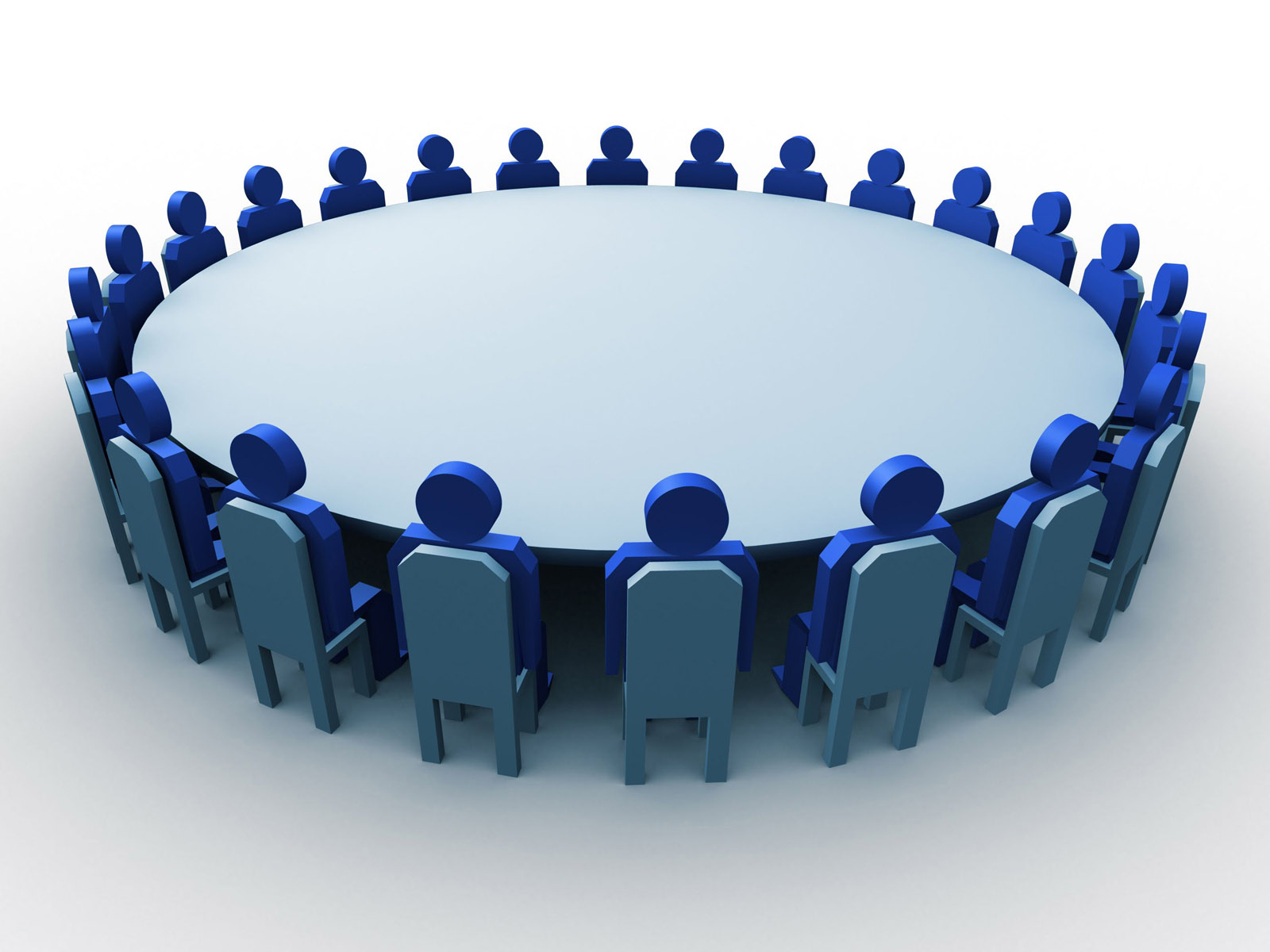 Всего в работе стратегических сессий, МРГ и других мероприятий участвовало 26 представителей от 10 ФОИВов:
Минстрой России, Минэкономразвития России, Минтранс России, Минпромторг России, Минкомсвязи России, Минэнерго России, Минздрав России, МЧС России, ФАС России, Ростехнадзор 
2 ФОИВа подали предложения к структуре и тематикам Стратегии, которые были учтены:
Минобрнауки России, Минприроды России
Цель Стратегии
Развитие конкурентоспособной строительной отрасли, основанной на компетенциях и ориентированной на обеспечение комфорта и безопасности жизнедеятельности граждан
Конкурентоспособность
Компетенции
Комфорт
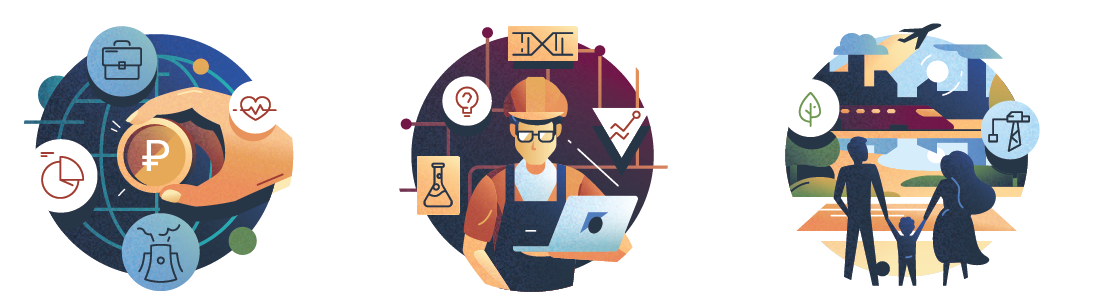 Принципы в основе развития отрасли
Главный принцип: развитие добросовестной конкуренции в отрасли и ориентированность на гражданина, повышение его удовлетворенности условиями жизни и деятельности
Компетенции (развитие отрасли ведет к росту компетенций)
Кастомизация (совершенствование регулирование с учетом территориальной специфики, сохраняя единство базовых подходов)
Завершенность (предотвращение и ликвидация «долгостроев»)
Цифровизация (применение технологий информационного моделирования на всех этапах ЖЦ объекта)
Технологическое соединение административных, управленческих и строительных процессов, алгоритмизация («бесшовное» регулирование, перевод всех процессов и процедур в электронный вид)
Типизация (масштабное использование типовых проектных решений преимущественно на базе технологий информационного моделирования)
Достоверная статистика (сбор достоверных данных в автоматическом режиме и возможность строить предиктивные модели для принятия решений)
Можешь не регулировать — не регулируй
Сначала — профессионализм, затем — регулирование
Целевые показатели
* в ценах соответствующего периода
** предварительная оценка, основанная на результатах опросов, проведенных НОПРИЗ
*** базовое значение показателя за 2018 год будет рассчитано к ноябрю 2019 года
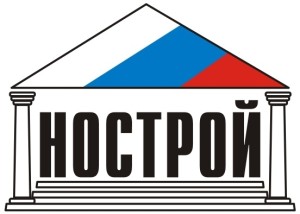 Функционирование рынка строительных услуг. Система государственных и корпоративных закупок
Цель: развитие системы государственных и конкурентных закупок путем формирования системы закупок, основанной на новых критериях оценки участников закупки и обеспечивающей:
отбор участника закупок способного обеспечить своевременное и качественное исполнение контракта на основе оценки его квалификации и опыта предыдущих проектов
стимулирование участников строительной отрасли инвестировать в основные средства, повышение квалификации кадров, внедрение и разработку инновационных материалов и технологий
эффективное расходование средств для исполнения работ и применения новых технологий
высококонкурентную среду

Задачи:
Внедрение специального регулирования системы госзакупок в строительстве 
смещение баланса при выборе подрядчика от критерия «цена» к большему учету критерия «качество, квалификация, компетенции»
Реализация мер по повышению эффективности и качества выполнения работ в сфере строительства, в т.ч.:
Автоматизация и цифровизация процессов 
Внедрение обязательного привлечения профессиональных участников рынка строительных услуг (технического заказчика) к заключению контрактов и их исполнению и/или повышение требований к квалификации заказчика
Гармонизация норм действующего законодательства о закупках в сфере строительной отрасли
Создание системы долгосрочного планирования и осуществления долгосрочных закупок в сфере строительства.
Внедрение контрактов жизненного цикла по мере развития законодательной базы и внедрения эффективной системы управления стоимостью жизненного цикла объекта капитального строительства
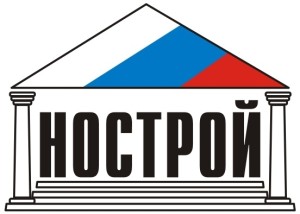 Функционирование рынка строительных услуг. Информационное обеспечение
Цель: развитие системы сбора, хранения, обработки и предоставления статистических данных в градостроительной сфере

Задачи:
Обеспечение бизнеса достоверной и актуальной обобщенной информацией в градостроительной сфере, необходимой для оценки предпринимательских рисков, в том числе в части обеспечения максимально точного прогнозирования спроса и предложения в различных сегментах градостроительной деятельности и сопутствующего бизнеса
Обеспечение государственных органов, органов местного самоуправления достоверной и актуальной обобщенной информацией в градостроительной сфере, необходимой для эффективной реализации функций государственного и муниципального управления

Подходы к развитию системы сбора, хранения, обработки и предоставления статистики:
Обеспечение на постоянной основе оценки потребностей бизнеса, государственных органов, органов местного самоуправления в обобщенных данных
Повышение роли цифровой статистики, автоматически формируемой путем обработки массивов данных, накапливаемых в информационных системах, обеспечивающих осуществление градостроительных процедур, прием электронной отчетности, реализация требований по информационной открытости
Минимизация сбора информации путем заполнения форм статистической и ведомственной отчетности
Формирование перечня видов обобщенных данных, в отношении которых на федеральном уровне осуществляется сбор, хранение, обработка и предоставление
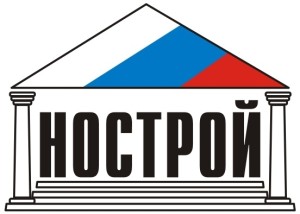 Функционирование рынка строительных услуг. Система допуска на рынок строительных работ и услуг
Цель: запуск и поддержание «положительной селекции», усиливающей добросовестных изыскателей, строителей и проектировщиков, при одновременной минимизации давления на бизнес и повышении прозрачности и доступности прохождения обязательных процедур
Задачи:
Оценка целесообразности дублирования лицензий и допуска СРО на один вид деятельности
Совершенствование нормативно-правовой базы (распределение полномочий в регулировании, соглашения между СРО и регулятором, процедуры одобрения стандартов и правил СРО)
Повышение уровня доверия потребителей к системе саморегулирования в строительстве
Разработка методологии рейтингования саморегулируемых организаций и их членов
Повышение значимости и ответственности специалистов по организации строительного производства в отрасли
Введение прав и функций СРО в отношении контроля заключения и исполнения их членами договоров подряда
Установление четкого перечня видов работ, которые относятся к деятельности по инженерным изысканиям, архитектурно-строительному проектированию, строительству, реконструкции, капитальному ремонту, сносу 
Обеспечение доступа к информации о членах СРО, осуществляющих строительство, путем введения обязанностей предоставлять в СРО сведения об объектах, в отношении которых членами СРО выполняются строительные работы
Создание единого информационного ресурса (реестра) на базе национальных объединений, содержащего сведения об обязательствах по договорам подряда, заключенным членами всех СРО; интеграция сведений такого реестра и национального реестра специалистов
Исключение дублирования обеспечительных мер при выполнении работ в рамках государственных и муниципальных контрактов
Предоставление доступа (участия) национальных объединений и СРО к государственным информационным системам: СМЭВ, ГИСОГД, ЕСИА для получения и направления информации в рамках цифровой среды
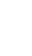 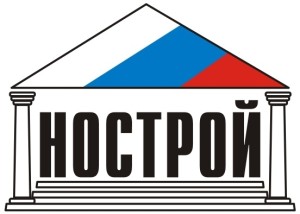 Функционирование рынка строительных услуг. Административные процедуры и барьеры в строительстве
Цель: значительное сокращение сроков прохождения административных процедур за счет их перевода в электронную форму и обеспечение «бесшовного» процесса их прохождения, а также продолжение работы по их оптимизации и сокращению

Задачи:
Совершенствование правового регулирования процедур в сферах строительства для устранения существующих проблем и коллизий
Оптимизация и поддержка в актуальном состоянии исчерпывающих перечней процедур и реестров описаний процедур
Перевод процедур в электронный вид и устранение препятствий для электронного взаимодействия при осуществлении градостроительной деятельности
Оптимизация административных процедур таким образом, чтобы их осуществление не требовало прерывания инвестиционного процесса, встраивание процедур в систему информационного моделирования в строительстве
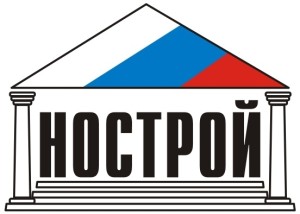 Функционирование рынка строительных услуг. Контрольно-надзорная деятельность в строительной отрасли
Цель: повышение безопасности строительных работ, объектов капитального строительства при одновременной минимизации давления на предпринимателей

Задачи:
Внедрение действенных механизмов предупреждения причинения вреда:
Эффективный контроль качества строительных материалов, результатов инженерных изысканий, проектной документации, выполненных работ при строительстве, реконструкции, капитальном ремонте, сносе
Тщательная оценка рисков ухудшения качества окружающей среды и снижения экологической безопасности на стадии выбора земельного участка для строительства 
Обеспечение эффективного экологического контроля за соблюдением требований в области охраны окружающей среды при строительстве
Обеспечение неизбежности привлечения к ответственности за нарушение обязательных требований в строительстве, в том числе административной, дисциплинарной и имущественной
Формирование эффективной системы расследования причин аварий, учета и анализа результатов расследования
Разграничение роли государственной экспертизы и государственного строительного надзора
Формирование эффективной системы непрерывного повышения уровня компетенций и квалификации кадрового состава органов государственного строительного надзора в части знаний методологии государственного строительного надзора
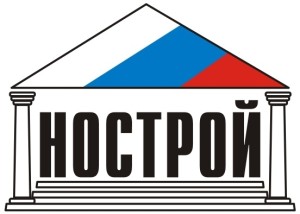 Функционирование рынка строительных услуг. Система допуска на рынок строительных работ и услуг
Предложения Ассоциации не включенные в Стратегию:
Предоставление Национальным объединениям права утверждать обязательные для применения документы;
Наделение саморегулируемых организаций функциями технического заказчика;
Наделение СРО правом приостанавливать работы на объектах;
Упрощение процедур и расширение случаев выплат из компенсационных фондов;
Исключение ответственности СРО по объектам, сведения о которых отсутствуют у СРО (в т.ч. по объектам с гос. тайной)
Введение промежуточных уровней ответственности членов СРО;
Отказ от государственного надзора в пользу корпоративного мониторинга;
Внедрение рейтингования участников закупок.
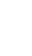